ポリテクセンター関東（関東職業能力開発促進センター）
県立職業技術校 かなテクカレッジ
しばらくお待ちください
しばらくお待ちください
しばらくお待ちください
しばらくお待ちください
横浜市中央職業訓練
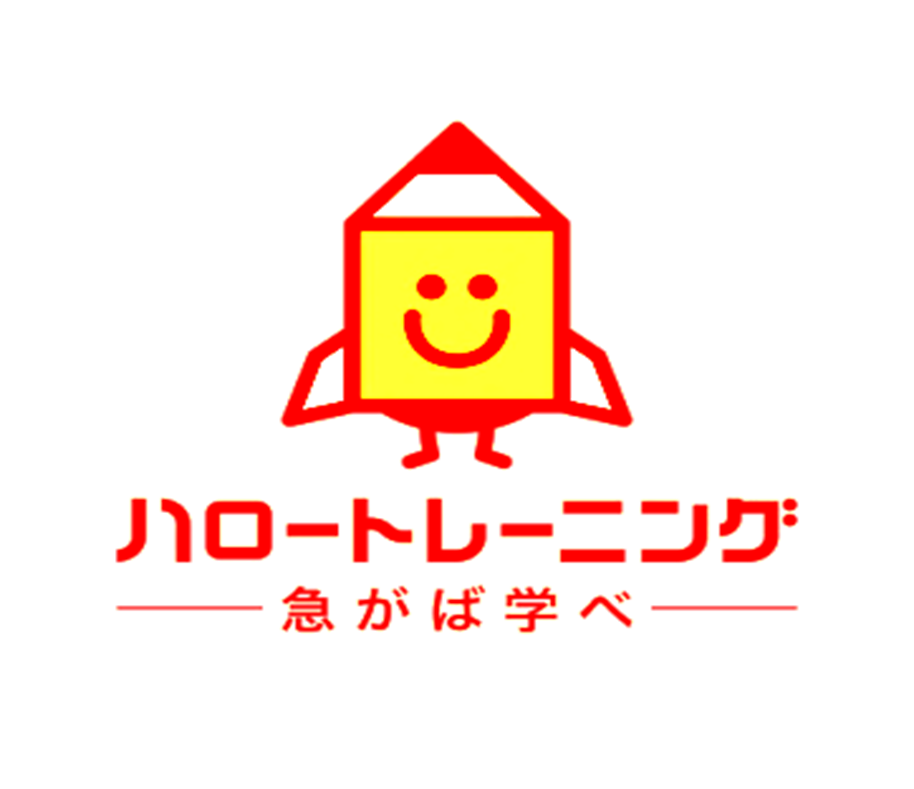 詳しくは各パンフレットをご覧ください
他に東京都の支援訓練や公共訓練も配架台にございます。
求職者支援訓練　年間スケジュール
2025年度版
ハローワーク
職業訓練一覧
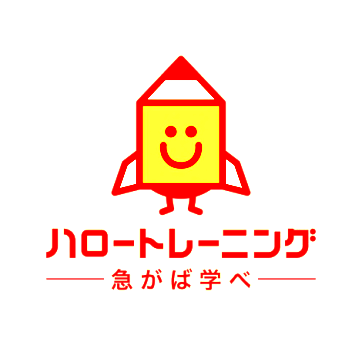 しばらくお待ちください
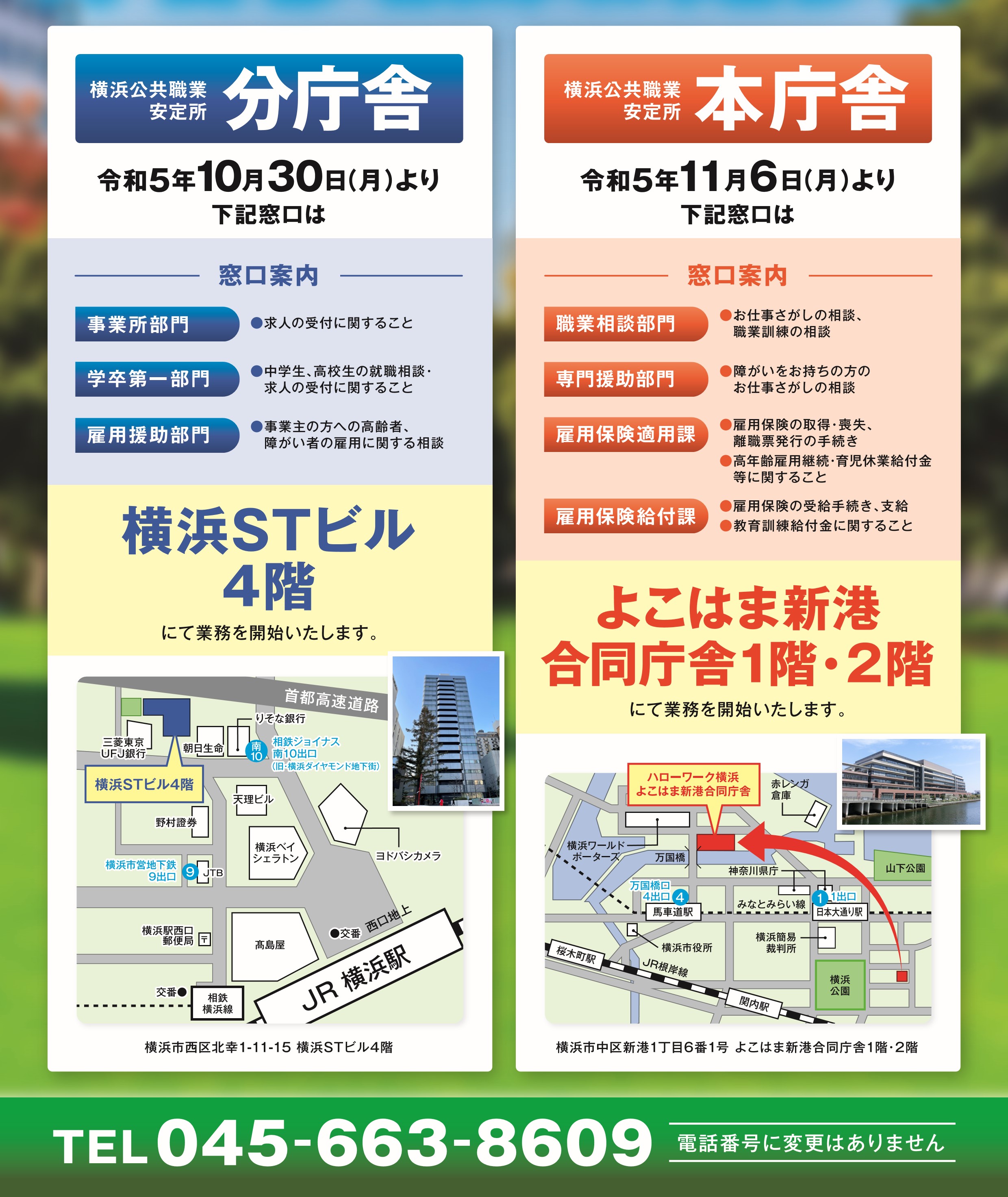 〒231-0001
問合せは　ハローワーク横浜　職業訓練窓口
電話番号：045-663-8609　　49＃
訓練受講するには、居住地を管轄するハローワークへ
年間予定は予算により変更する可能性があります。詳しくは各パンフレットをご確認ください
※説明会は開催しない場合や変更を余儀なくされる場合もあります。